Elektronická  učebnice - I. stupeň                            Základní škola Děčín VI, Na Stráni 879/2  – příspěvková organizace                      Svět kolem nás
49.1  Zlínský kraj – poznáš jeho dominanty?
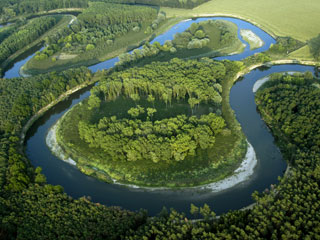 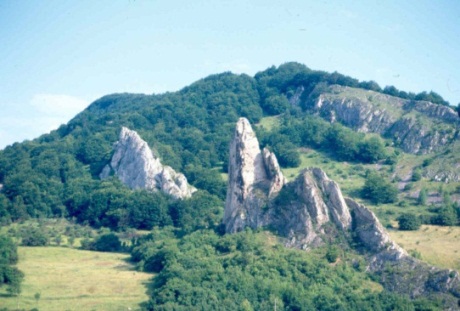 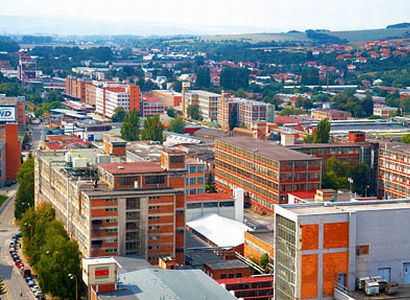 Morava
Karpaty
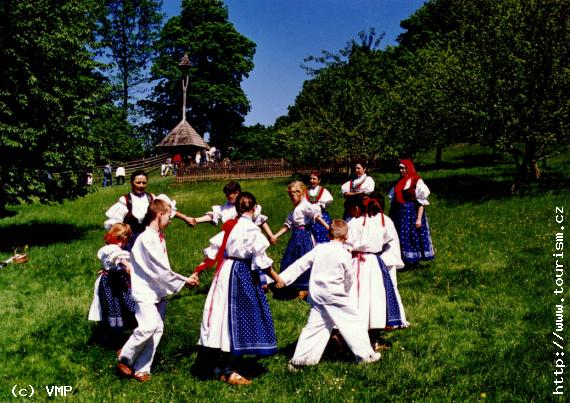 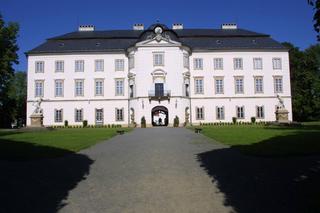 Zlín
Valašsko
zámek ve Vizovicích
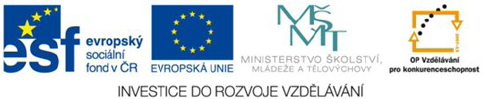 Autor: Mgr. Blanka Průšová
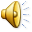 Elektronická  učebnice - I. stupeň                            Základní škola Děčín VI, Na Stráni 879/2  – příspěvková organizace                      Svět kolem nás
Elektronická  učebnice - I. stupeň                         Základní škola Děčín VI, Na Stráni 879/2  – příspěvková organizace                               Svět kolem nás
49.2   Poloha v republice
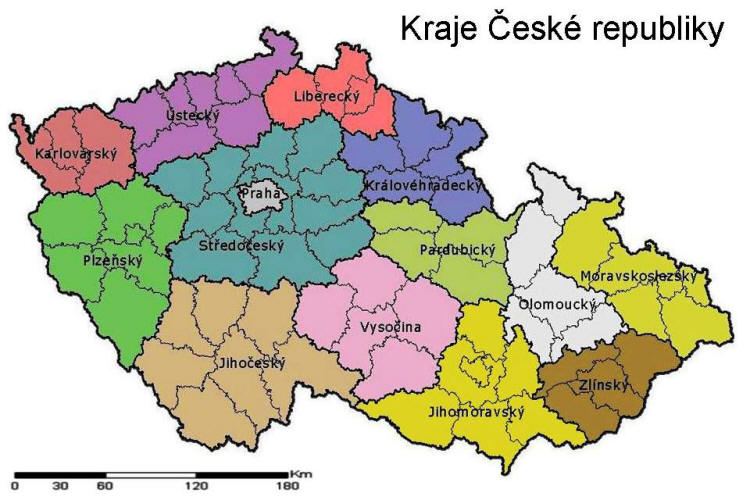 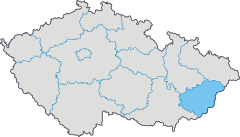 Elektronická  učebnice - I. stupeň                            Základní škola Děčín VI, Na Stráni 879/2  – příspěvková organizace                      Svět kolem nás
Elektronická  učebnice - I. stupeň                         Základní škola Děčín VI, Na Stráni 879/2  – příspěvková organizace                                	Svět kolem nás
49.3  Sídlo, povrch a vodstvo kraje
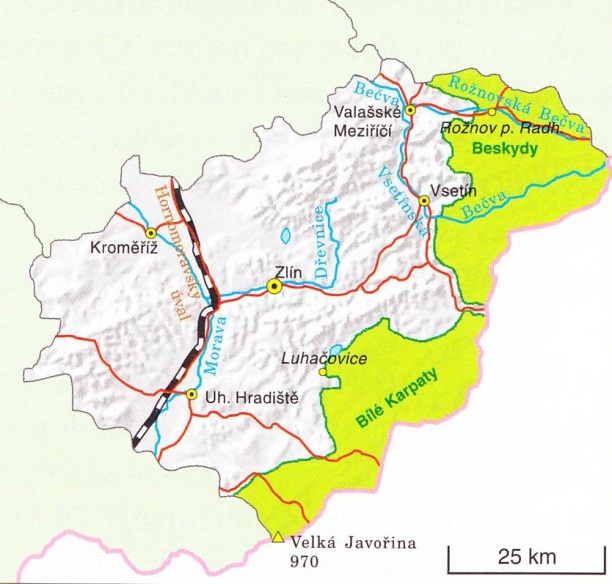 Sídlo kraje  –    Zlín
Povrch a reliéf    -  Bílé Karpaty
                                 -  Beskydy

 Vodstvo            Morava
                             Bečva
                             Rožnovská Bečva
                             Dřevnice
Elektronická  učebnice - I. stupeň                         Základní škola Děčín VI, Na Stráni 879/2  – příspěvková organizace                                	Svět kolem nás
Elektronická  učebnice - I. stupeň                            Základní škola Děčín VI, Na Stráni 879/2  – příspěvková organizace                      Svět kolem nás
49.4  Významná města a pamětihodnosti
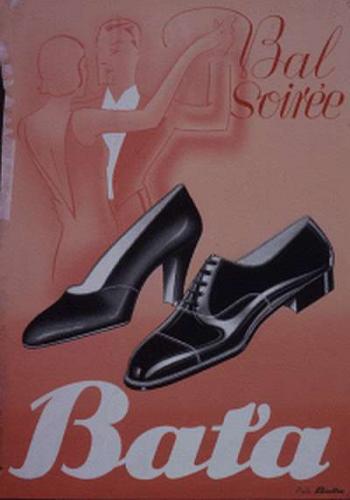 Města     –       Zlín (obuvnický průmysl)
                        Kroměříž 
                        Vsetín (sport-lední hokej)
                        Valašské Meziříčí   (národopisný a kult. region)    
                        Uherské Hradiště         

Památky, zajímavosti  -   Baťa (světová obuvnická firma)
                                           Karpaty
                                           Valašsko (Soutěsky)
                                           zámek ve Vizovicích, Kroměříži
                                           lázně Luhačovice
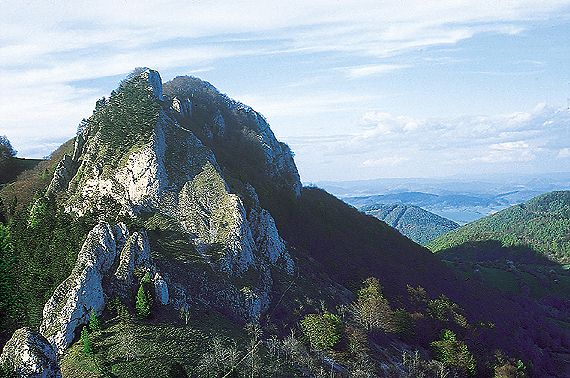 Elektronická  učebnice - I. stupeň                         Základní škola Děčín VI, Na Stráni 879/2  – příspěvková organizace                                Svět kolem nás
Elektronická  učebnice - I. stupeň                            Základní škola Děčín VI, Na Stráni 879/2  – příspěvková organizace                      Svět kolem nás
49.5  Procvičení a příklady
Najdi ve slepé mapě sídlo 
       Zlínského kraje.
2. Popiš rozmanité přírodní podmínky zdejšího kraje.
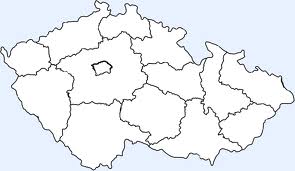 3. Které oblasti mají příznivé podmínky pro zemědělství?
4. Vyhledej na mapě největší řeku kraje a její přítoky.
5. Vyhledej na mapě nejvyšší vrcholy zdejšího kraje a porovnej jejich nadmořskou výšku.
Elektronická  učebnice - I. stupeň                         Základní škola Děčín VI, Na Stráni 879/2  – příspěvková organizace                                	Svět kolem nás
Elektronická  učebnice - I. stupeň                             Základní škola Děčín VI, Na Stráni 879/2  – příspěvková organizace                      Svět kolem nás
1.6  Něco navíc pro šikovné
1. Zjisti typické tradice národopisného regionu Valašsko (nářečí, zvyky, kroje).
2. Popiš, co je skanzen. Vyhledej ten, který je nejbližší tvému bydlišti, a zjisti, co nabízí.
3. Čím je zajímavé městečko Štramberk (u Kopřivnice)?
4. Zjisti, jaký název neslo v minulosti město Zlín.
5. Vyber si jeden, pro tebe zajímavý, turistický cíl zdejšího kraje a vytvoř jednoduchou
     prezentaci, díky které nalákáš spolužáky k jeho návštěvě.
Elektronická  učebnice - I. stupeň                         Základní škola Děčín VI, Na Stráni 879/2  – příspěvková organizace                                	Svět kolem nás
Elektronická  učebnice - I. stupeň                           Základní škola Děčín VI, Na Stráni 879/2  – příspěvková organizace                      Svět kolem nás
49.7  Region
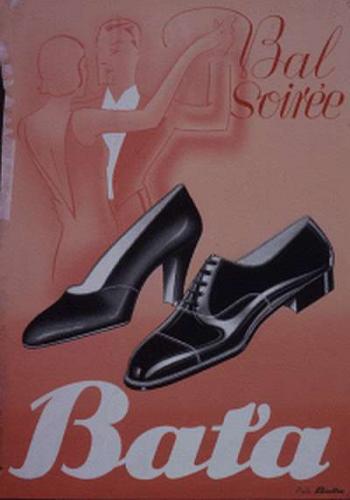 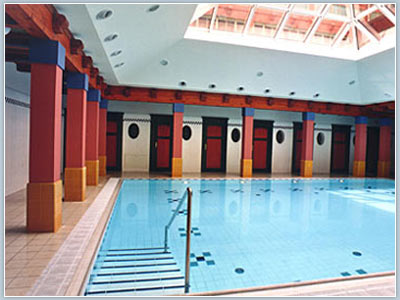 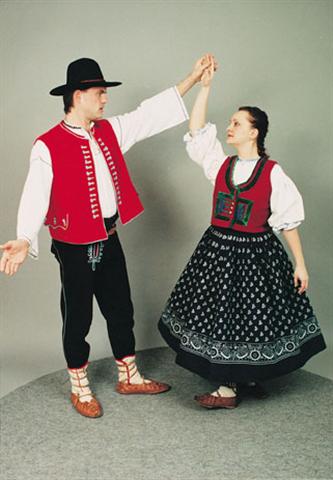 shoes
spa
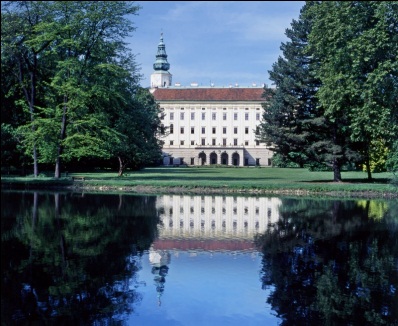 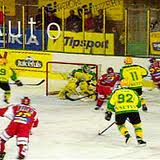 folk costume
castle
ice hockey
obuv, hokej, zámek, kroj, lázně
Elektronická  učebnice - I. stupeň                         Základní škola Děčín VI, Na Stráni 879/2  – příspěvková organizace                                	Svět kolem nás
Elektronická  učebnice - I. stupeň                            Základní škola Děčín VI, Na Stráni 879/2  – příspěvková organizace                      Svět kolem nás
49.8  Test znalostí
Elektronická  učebnice - I. stupeň                            Základní škola Děčín VI, Na Stráni 879/2  – příspěvková organizace                      Svět kolem nás
49.9  Použité zdroje, citace
1) http://www.treking.cz/regiony/karpaty-bile.jpg
2) http://t2.gstatic.com/images?q=tbn:ANd9GcSLKvR0weoLkyD-3irKc2M5mhINQR7lo6sG_igq4uYJ_RYlwQ22r-MY4piw
3) http://upload.wikimedia.org/wikipedia/commons/thumb/9/98/Zlin-CZ.jpg/254px-Zlin-CZ.jpg
4) http://www.horydoly.cz/pictures/morava_straznice.jpg
5) http://www.moraviasilesia.cz/images/fotoweb/folklor/kroje/valassko1.jpg
6) http://inovacnipodnikani.cz/files/new648/673-Bata_2.jpg
7) http://www.treking.cz/regiony/karpaty-bile.jpg
8) http://www.bohemianfantasy.cz/files/2_73.jpg
9) http://www.sportyysh.estranky.cz/img/mid/22/246265_sport-hokej-nhl-nashville-erat.jpg
10) http://www.fslipina.ic.cz/images/kroj/kroje1.jpg
11) http://inovacnipodnikani.cz/files/new648/673-Bata_2.jpg
12) http://www.zamky-hrady.cz/1/img/vizovice_poz.jpg
13) Místo, kde žijeme – učebnice pro 4. a 5. ročník ZŠ ( PRODOS ) 
14) Soubor námětů, úkolů  a zajímavostí pro 4. ročník -  Hana Muhlhauserová
15) Vlastivěda pro 4. ročník – M. Hronek , L. Konečná ( PRODOS) 
16)Vlastivěda – Naše Vlast – Petr Chalupa ( ALTER)
17) Vlastivěda – Putování po České republice – Petr Chalupa ( ALTER)
Elektronická  učebnice - I. stupeň                      Základní škola Děčín VI, Na Stráni 879/2  – příspěvková organizace                       	         Svět kolem nás
49.10   Anotace